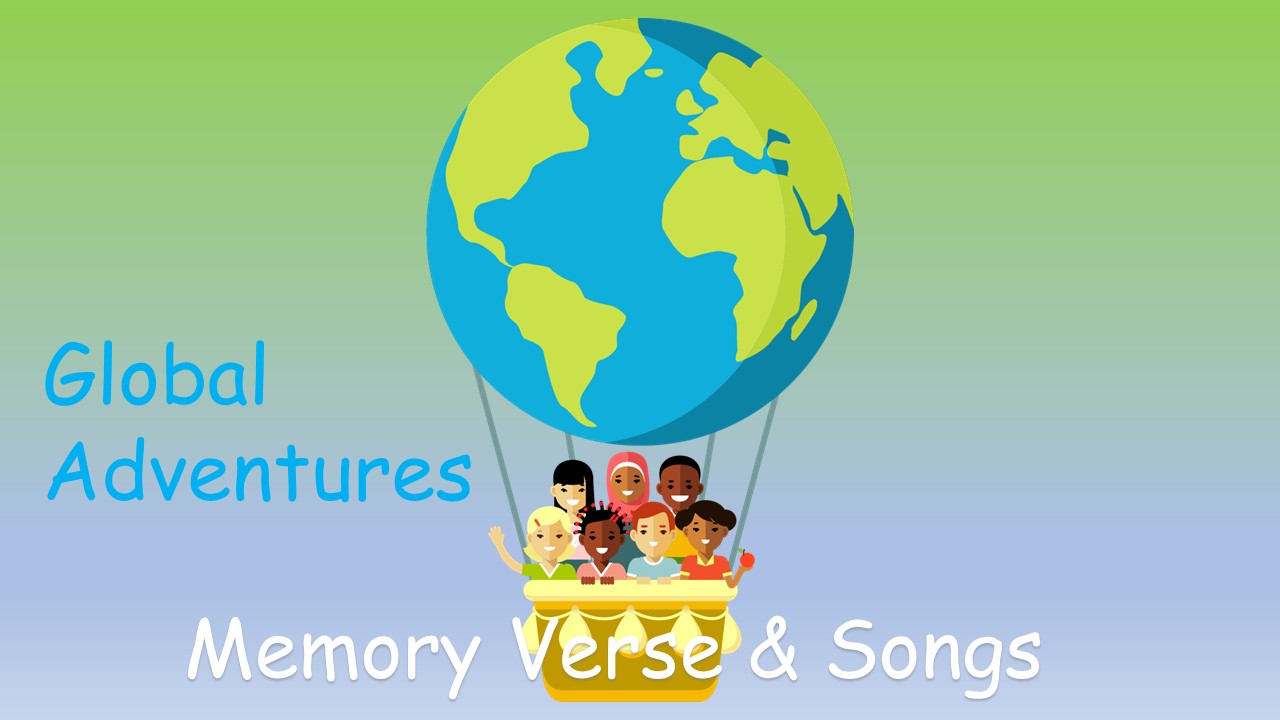 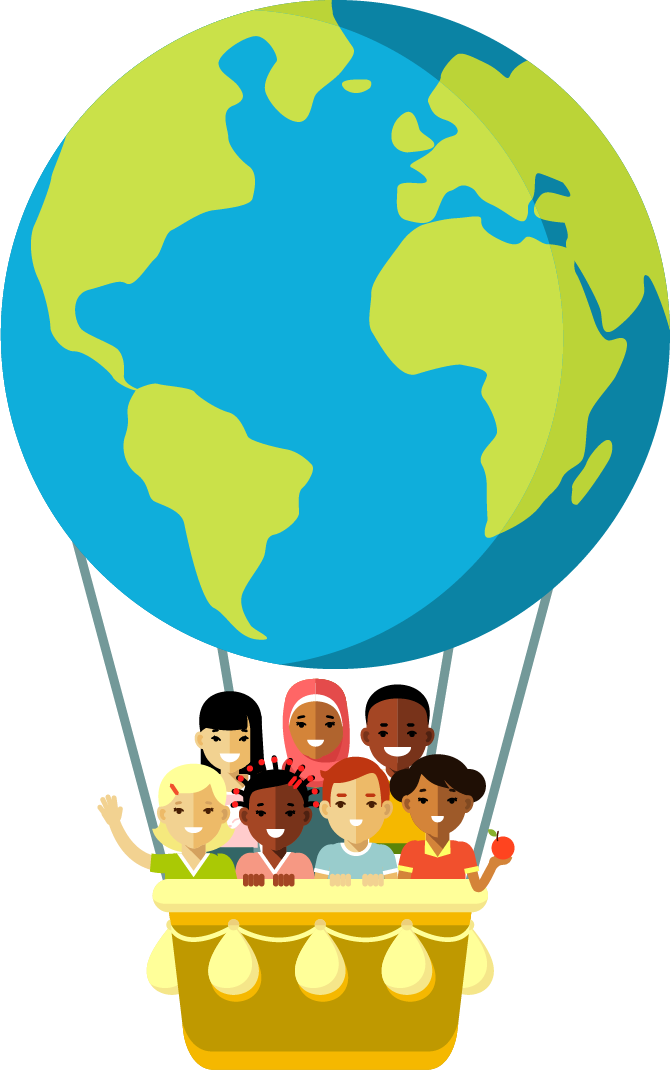 Global 
Adventures
Memory Verse & Songs
Memory Verse
“How, then, can they call on the one they have not believed in? And how can they believe in the one of whom they have not heard? And how can they hear without someone preaching to them? And how can anyone preach unless they are sent? As it is written: ‘How beautiful are the feet of those who bring good news!’” 
Romans 10:14-15, NIV
But how can people call for help if they don’t know who to trust? And how can they know who to trust if they haven’t heard of the One who can be trusted? And how can they hear if nobody tells them? And how is anyone going to tell them, unless someone is sent to do it? That’s why Scripture exclaims,A sight to take your breath away!Grand processions of people    telling all the good things of God!	 Romans 10:14-15, MSG
Jesus Loves MeFrench
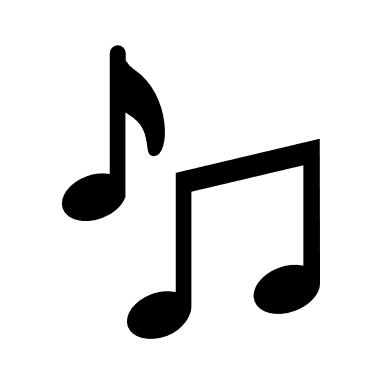 Jesus m’aime! Ce je sais
Parce-que la Bible m’a dit
Les petits uns a lui apartiennent
Ils sont faibles mais Il est fort!
Oui, Jesus m’aime
Oui, Jesus m’aime
Oui, Jesus m’aime
La Bible m’a dit.
Jesus Loves Me (Chichewa) words by Anna B. Warner
Yeah-sue an-ndee-koe-ndah-neigh,
Ah-mah-tay-low mboo-koo-mow;
Ah-kah-foe-kah mwah-nah-yoo,
Ah-dzah-mlee-mbee-kee-tsah-too.
Yeah-sue ah-koe-ndah!
Yeah-sue ah-koe-ndah!
Yeah-sue ah-koe-ndah!
Ah-tay-low mboo-koo-mow.
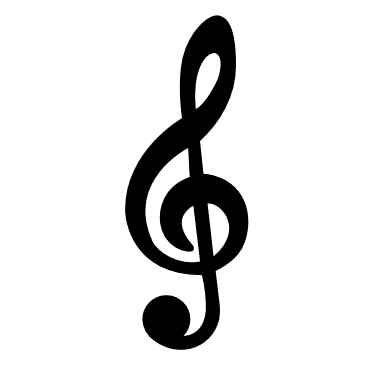 Jesus Loves Me Language of Creative Access-MR
yay shoo chih doh moo bah ee
jahn sah ah pyehn thee yah thee
nyay yoo-ay thoh thoo nyay lay myah
yay shoo chih jow thoo poh pyah.
 
Chorus
ah juh no goo leh (repeat three times)
yay shoo chih bah ee-ee.
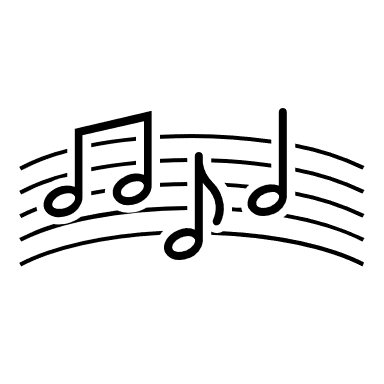 Jesus Loves MeLanguage of Creative Access-VN
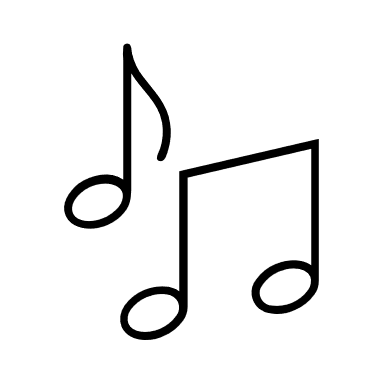 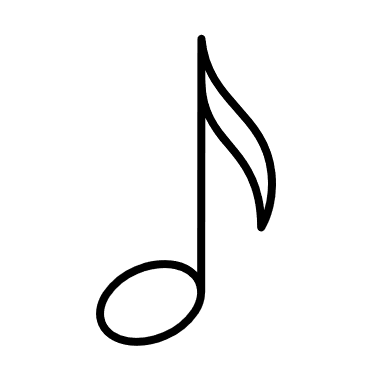 Chúa yêu tôi lòng tôi vui thayKia Kinh Thánh đã tỏ cho hayCác con thơ thuộc Giê-xu đâyChúng yếu nhưng Ngài khỏe mạnh nầy.
ChorusGiê-xu yêu tôi lắm!Phải! Tôi được Chúa yêu.Giê-xu yêu tôi lắm!Chính trong Lời Chúa dạy nhiều.
God Is So GoodPortuguese (words traditional)
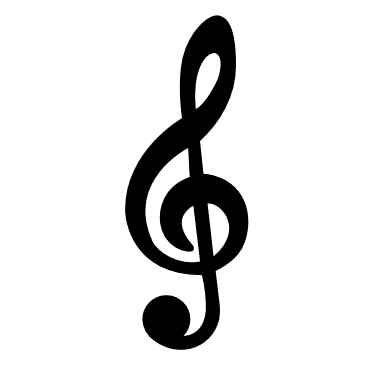 Deus é tão bom
Deus é tão bom
Deus é tão bom
É tão bom p’ra mim.




Pronunciation:
DAY-oos eh ton bom.
DAY-oos eh ton bom.
DAY-oos eh ton bom.
eh ton bom prah me.
Seek Ye FirstPortuguese (words by Karen Lafferty; based on Matthew 6:33)
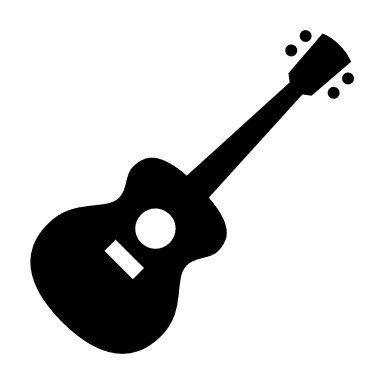 Buscai primeiro o reino de 	Deus		
E a sua justiça
E todas as coisas vos serão acrescentadas
Alelu, Aleluia!
 



Pronunciation:

Boo-sky pree-may-roo oh ray-no deDay-oos
ey ah soo-ah juic-tisa
ey toe-das as coyzahs voos seh-rown ah-cresen-ta-dahs.
Ah-lay-LOO, ah-lay-LOO-yah!
The Joy of the Lord Is My StrengthSpanish (words by Alliene G. Vale; based on Nehemiah 8:10)
El gozo del Señor me fortaleza es,
El gozo del Señor me fortaleza es,
El gozo del Señor me fortaleza es,
Su gozo sin medida Él me da.
 
Pronunciation:
El GO-so dle sayn-YOUR me for-tah-LAY sah es,
El GO-so dle sayn-YOUR me for-tah-LAY sah es,
El GO-so dle sayn-YOUR me for-tah-LAY sah es,
Soo GO-so seen may-DEE-dah El may dah.
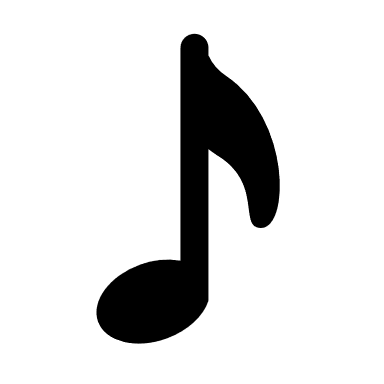 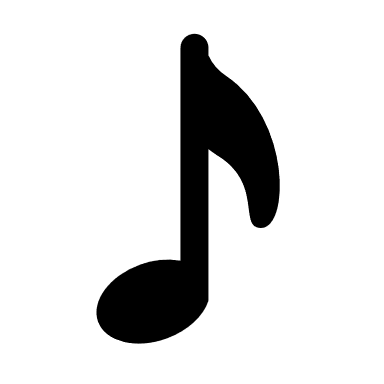 This Little Light of MineSpanish (words by Harry D. Loes)
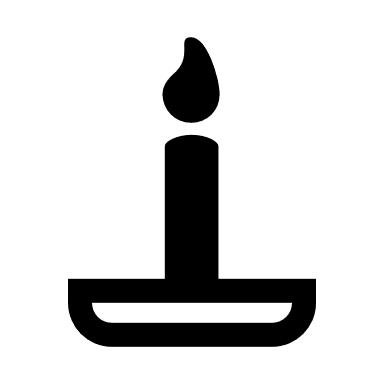 Verse 1

Esa pequeña luz
Tiene que brillar
Esa pequeña luz
Tiene que brillar
Esa pequeña luz
Tiene que brillar
Brillará Loess más y más.







Pronunciation:

AAA-sah pay-KAY-nyah loose
tee-IN-aaa kay bree-YAR.
AAA-sah pay-KAY-nyah loose
tee-IN-aaa kay bree-YAR.
AAA-sah pay-KAY-nyah loose
tee-IN-aaa kay bree-YAR.
bree-yar-AH AAA MAHS eee MAHS.
Jesus Love Me (chorus)Spanish (Words by Anna B. Warner)
Cristo me ama, Cristo me ama
Cristo me ama, La biblia Dice asi.
 
Pronunciation:
CREE-stow may AH-mah,
CREE-stow may AH-mah.
CREE-stow may AH-mah,
Lah BEE-Blee-ah DEE-say ah-SEE.
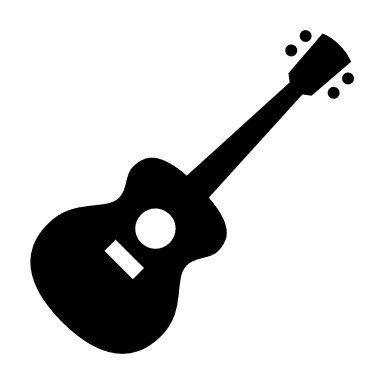 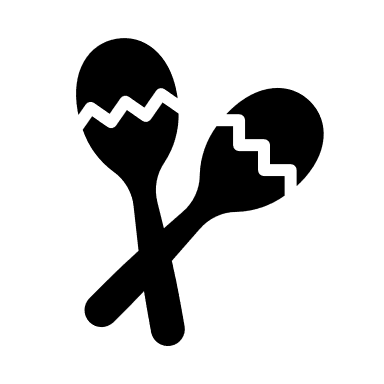 In My Life, Lord (Be Glorified)Spanish (Words by Bob Kilpatrick)
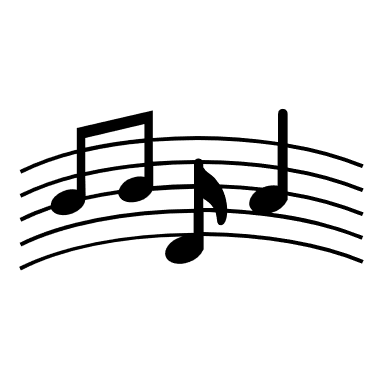 En mi vida, gloria te doy, 				
gloria te doy.						
En me vida, gloria te doy, Señor.	

Pronunciation:
Ehn mee VEE-dah, GLOH-riah tay doy 
GLOH-riah tay doy. 
Ehn mee VEE-dah, GLOH-riah tay doy,
sayn-YOUR.
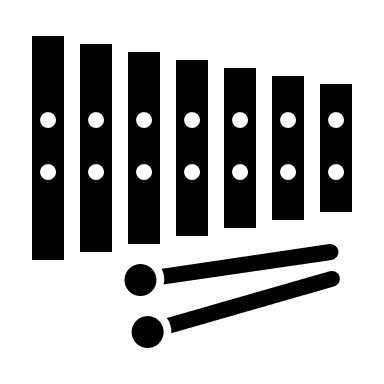 Jesus Loves MeArabic
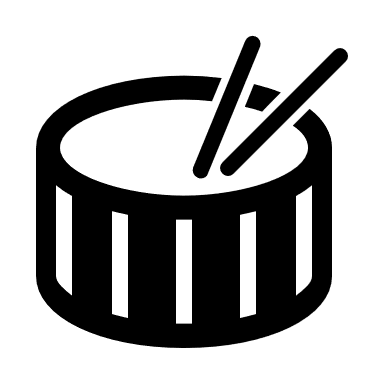 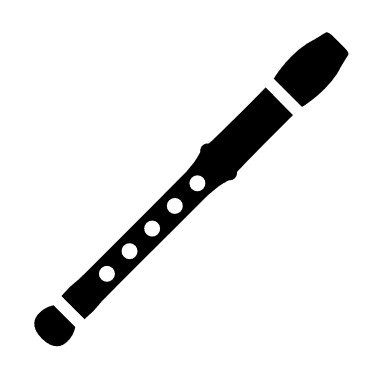 Yes, Jesus loves me!
Yes, Jesus loves me!
Yes, Jesus loves me! 
The Bible tells me so.



Pronunciation:
Kahd faa-kah hub-nah
Kahd faa-kah hub-nah
Kahd faa-kah hub-nah
Yu-hib-bu-nah Yah-so.
Oh, How I Love JesusArabic
Oh, how I love Jesus,
Oh, how I love Jesus,
Oh, how I love Jesus,
Because He first loved me.

Arabic Pronunciation

Be hou-bee-hee il-sha fee,				
Be hou-bee-hee il-ka fee,				
Be hou-bee-hee il-wa fee,				
A hou-ba-na-ya-soo.
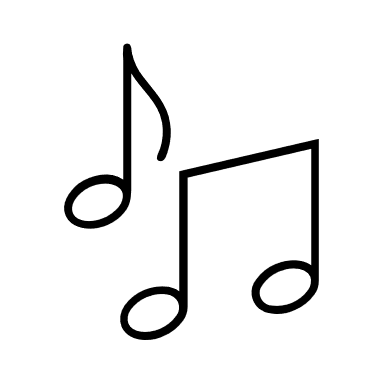 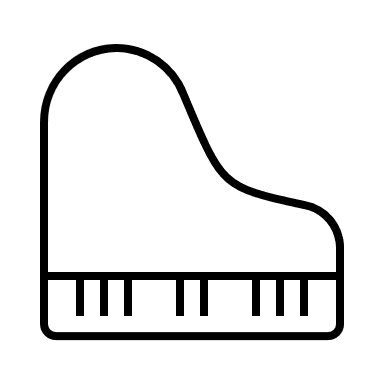 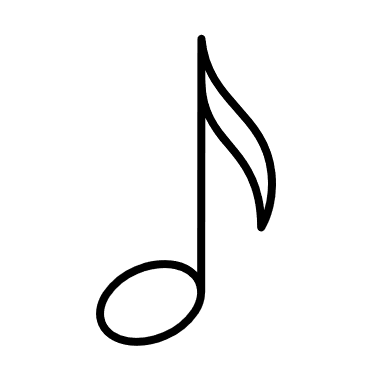 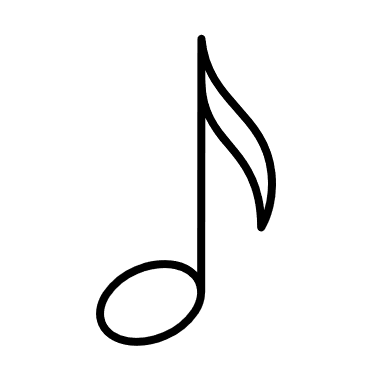 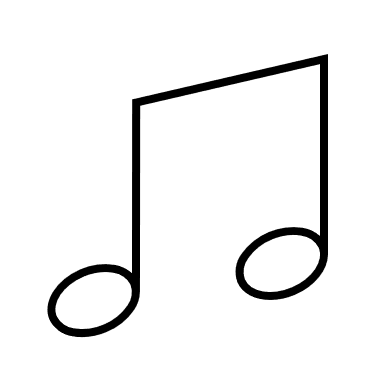 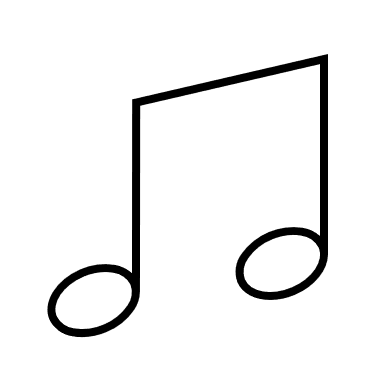